Effects of the enviormental factors on daily life of children with disabilities and their families
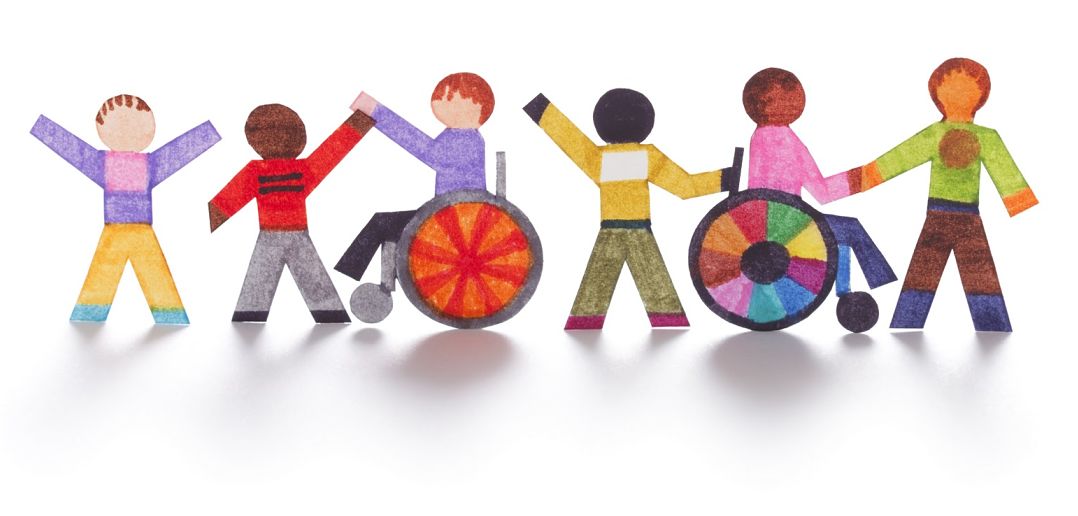 Students: Lucija Jezernik, Lorena Burčul, Antonia Brajković, Silvija Grahovac
Professor: prof. dr. sc. Ana Opačić
Social work in the comunity, 
Study center of social work, 
Zagreb Faculty of Law
Contents table:
Children with disabilities
City of Zagreb, Croatia
City of Zagreb, Lower town
Traffic and transportation
Noise and light pollution
Earthquake and flood
Public places and state institutions
Social security and health
Education
Free time
Conclusion
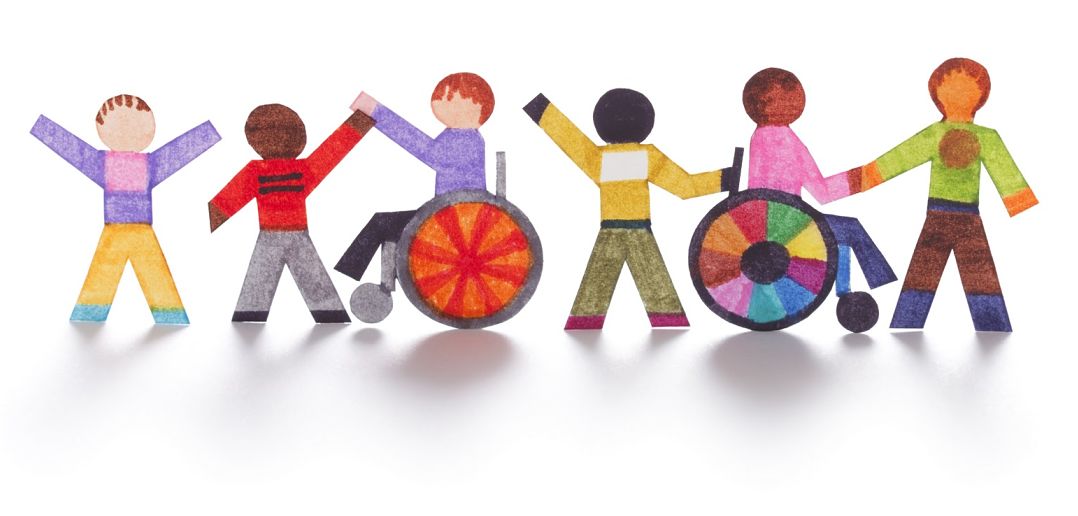 Children with disabilities
City of Zagreb, Croatia
Croatia on a map of Europe
Zagreb on a map of Croatia
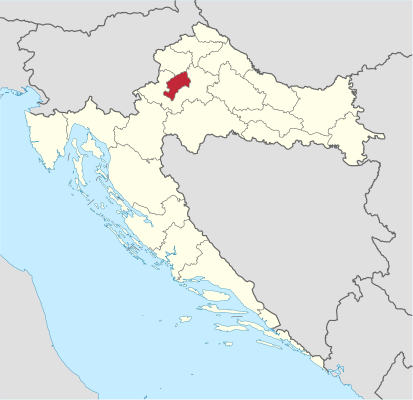 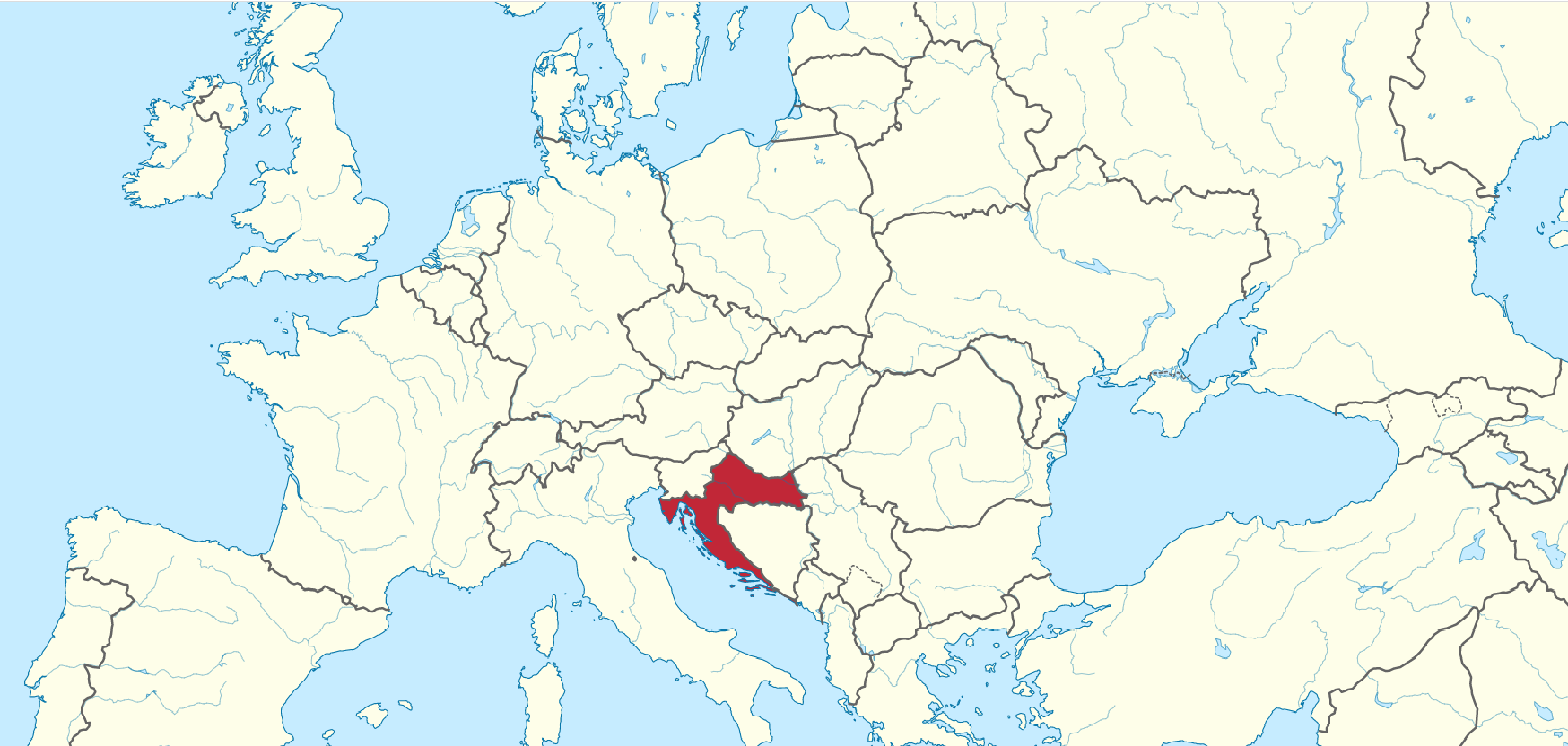 City of Zagreb, Lower town
Traffic and transportation
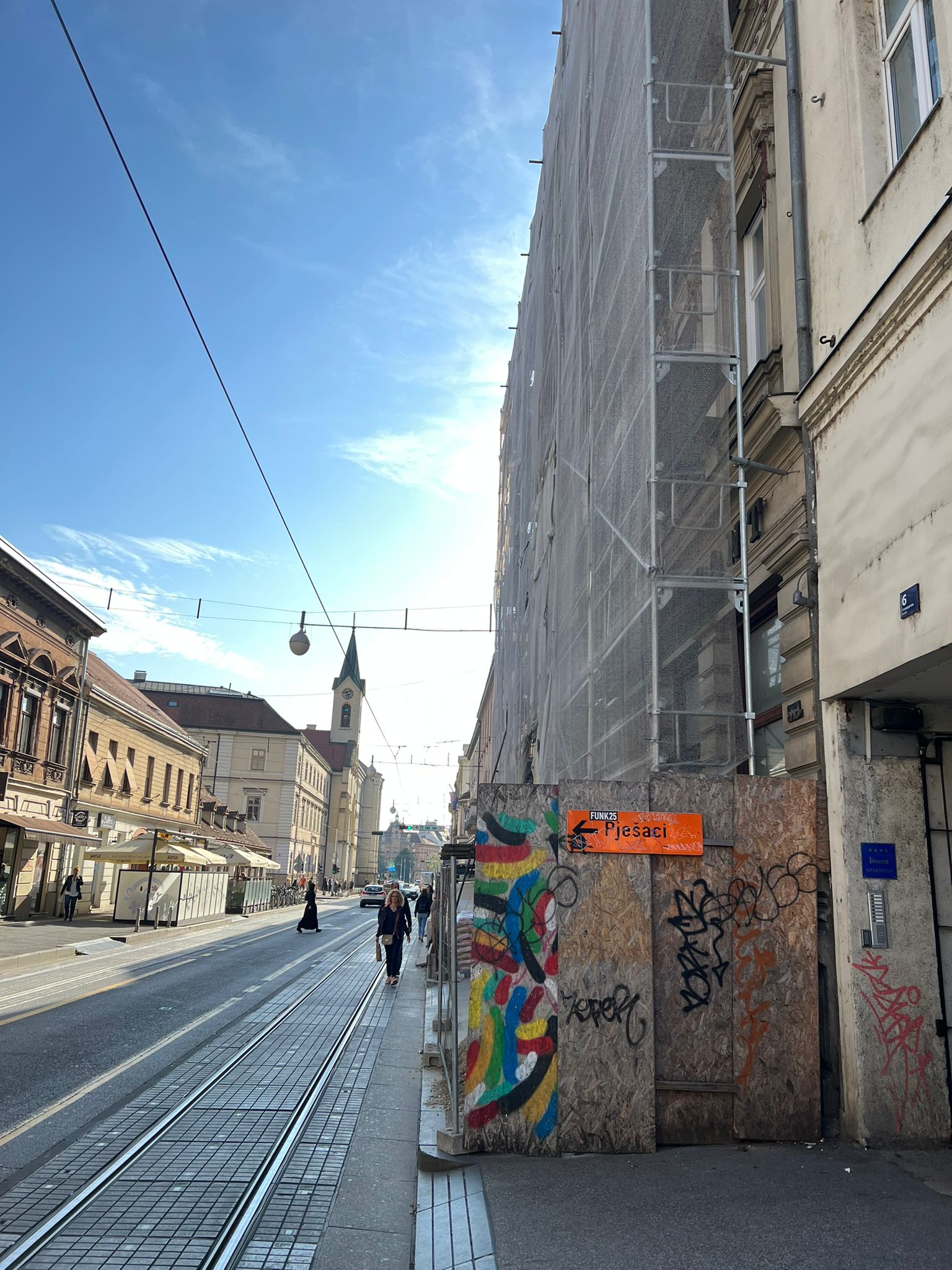 Noise and light pollution
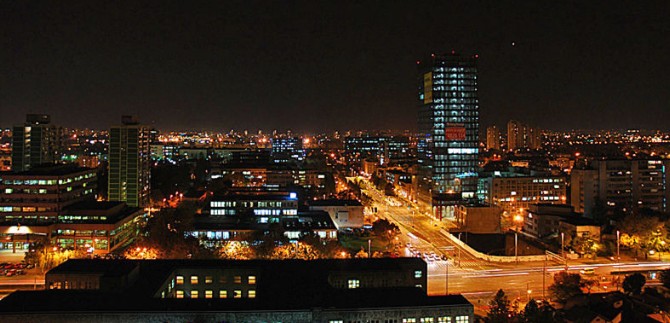 Earthquake and flood
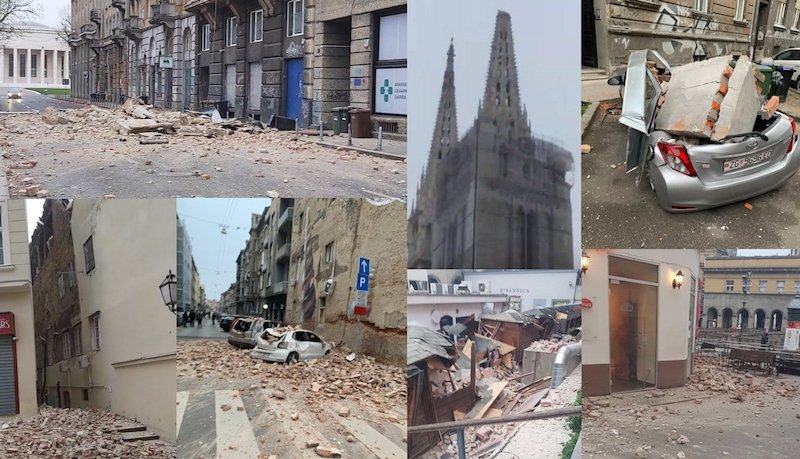 Earthquake and flood
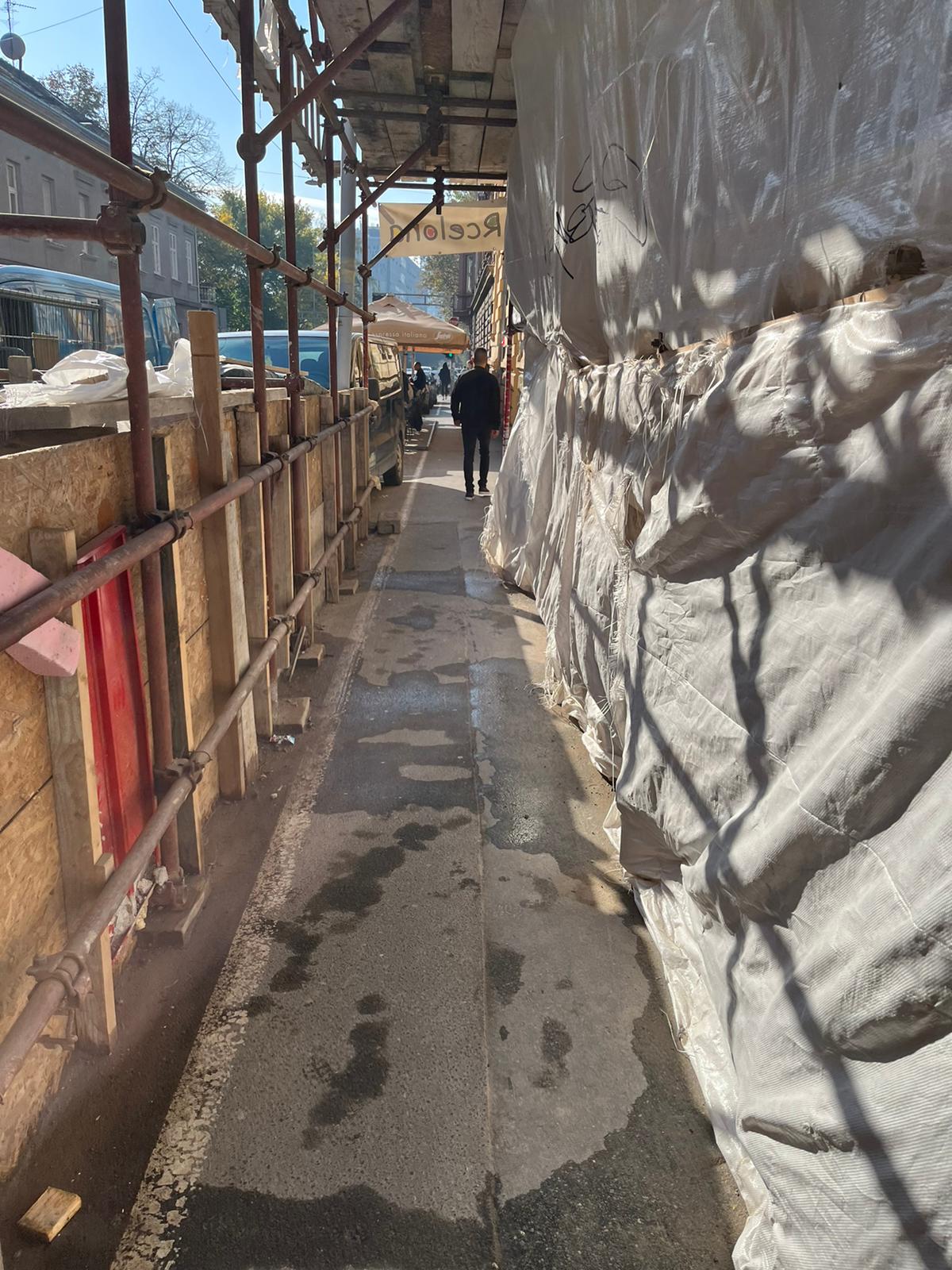 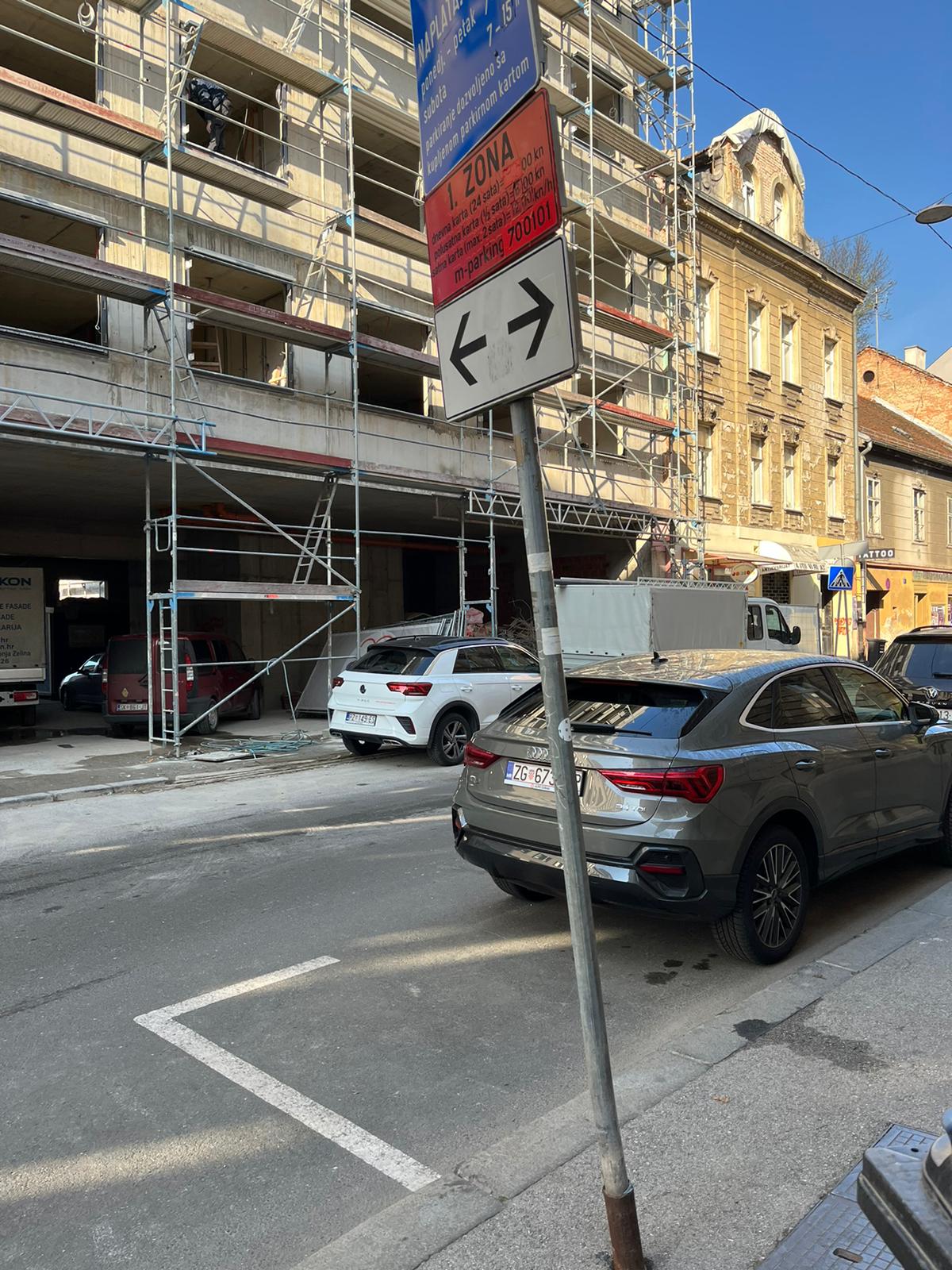 Public places and state institutions
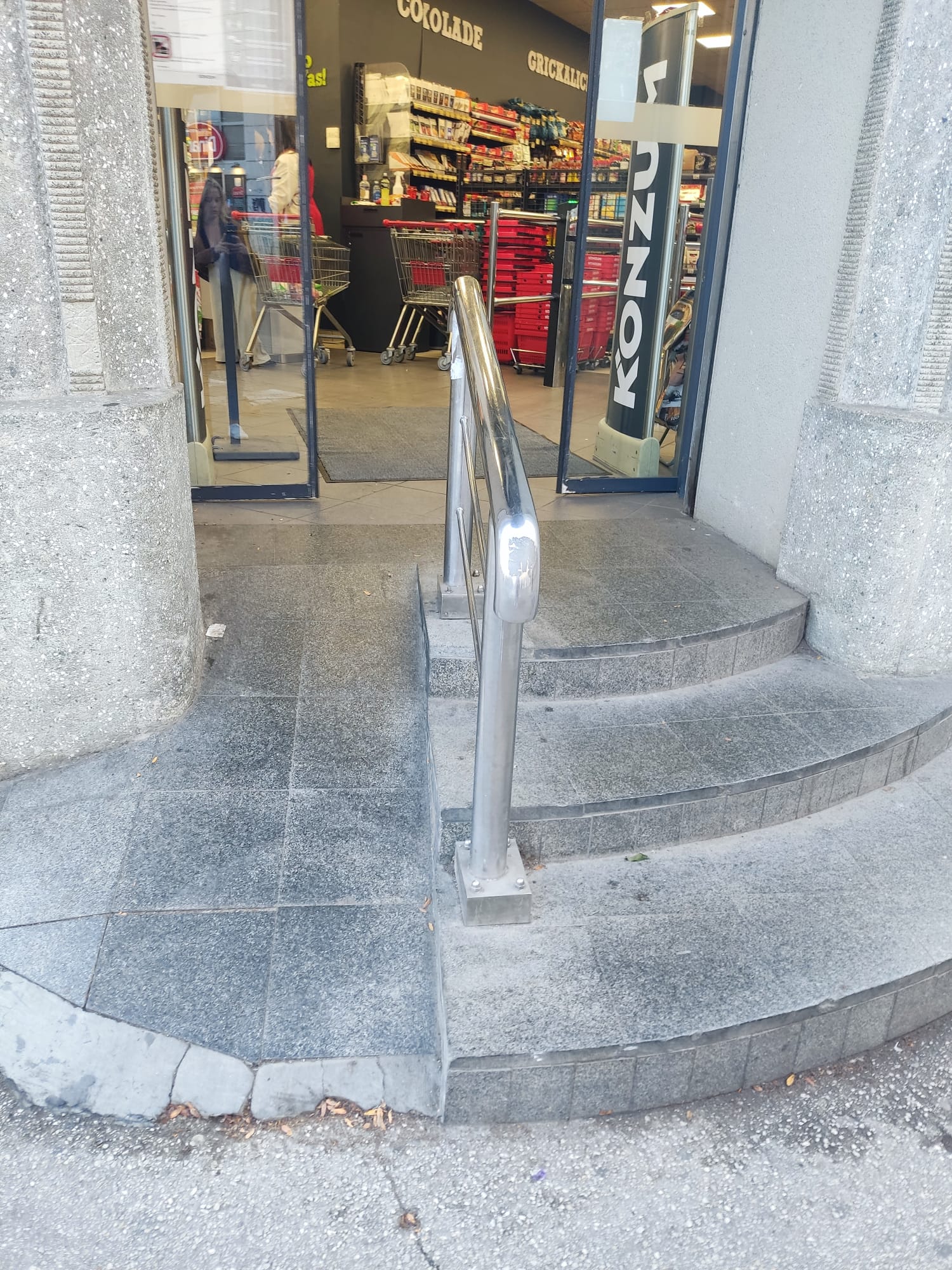 Social security and health
Education
Free time
Conclusion
THANK YOU FOR YOUR ATTENTION!